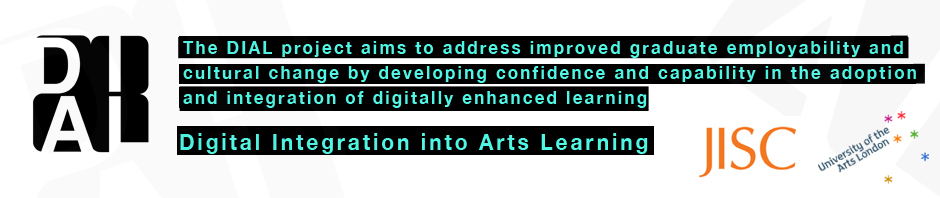 The DIAL project updateDigital Integration into Arts Learning
Project manager Chris Follows 
Academic Leaders' Forum 
29 June 2012
Programme Funding & Dates
Two year, partially JISC funded digital literacies (DL) programme 100k budget

Project start date: Nov 2011, (Programme July 11 - 4 months behind schedule) 

Project completion date: Nov 2013 (Completion) July 2013 (final report due)
DIAL blog http://dial.myblog.arts.ac.uk/process.arts http://process.arts.ac.uk/
Milestones Year 1 :M1 setup (project, team and groups) M2 (Group content spaces/communities on process.arts)M3 (Group as projects, DIAL group project plans) M4 (Engage with industry/sector partner) M5 (long term integration with UAL webspace/environment) M6 (Year 1 Evaluation Report) M7 (Sustainability)
The ‘digital baseline’ blogs will record all aspects of digital life, including learning & teaching, college, department, course & individual perspectives http://ualdigitalbaseline.myblog.arts.ac.uk/
SurveysYour Digital World - please tell us more!
DIAL Objectives http://dial.myblog.arts.ac.uk/2012/02/10/objectives/
Institutional: 

Embed DIAL networks and digital literacies developments into UAL web environment, policies and practices. 

Define, debate and test impact of new institutional terms, definitions and policies including: flexible learning, digital citizenship, digital literacy/capability and open education.
DIAL Objectives http://dial.myblog.arts.ac.uk/2012/02/10/objectives/
Staff:
Improved flexible approaches to CPD & PPD staff development

Support the implementation of digitally enhanced learning & practice
DIAL Objectives http://dial.myblog.arts.ac.uk/2012/02/10/objectives/
Students
Improved graduate employability by enhancing presentation skills and professional online identities.
DIAL project or programme?
The DIAL project was always going to be bigger than a project and by acknowledging this and looking at DIAL as a potential UAL programme we can better build a case for developing a UAL wide digital strategy and sustainability plans to develop and maintain progressive digital practice at UAL. 

DIAL will run as a pilot programme and do its best to acknowledge as wide a spectrum of issues as possible although it cannot address everything.
DIAL groups will include the combined experience levels of staff & students and acknowledge that each DIAL participant may be a novice and expert at the same time in these new digital domainsEngage and support maximum stakeholder participation and communication between DIAL project communities of practice, including open debate/forum (live & online), cross college/alumni/industry interaction, course/staff/student level case studies, events, workshops and online resources.
DIAL Project Groups
What makes UAL a forward thinking university in terms of it digital capacity?JISC Developing Digital Literacies programme: summary of project baseline reports
Methods
Policy and strategy
Infrastructure
Support and professional services
Practices
Developing capability
Cultures and attitudes
Thank you